Autonomous Underwater Vehicle Status Update (11/13/2023)
William Buhrig, Justin Day, Nick Eoff, Tom Herlihy, Matt Laverty, Colin Sizemore
Outlook on Semester Goals
Waterproofing 
Raspberry Pi Coding 
Buoyancy 
Remote transmission
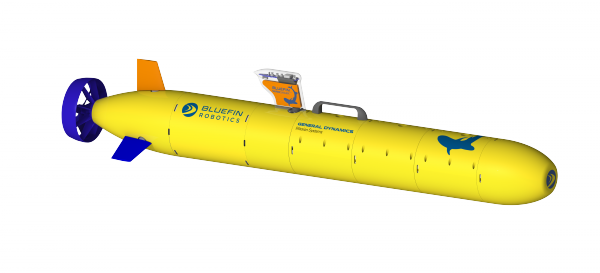 Applied Standards
ASME Y14.5
Geometric Dimensioning and Tolerances

ASME BPVC Section X
Hydrostatic pressure design and testing

ASTM D570-98
Water absorption of Plastics
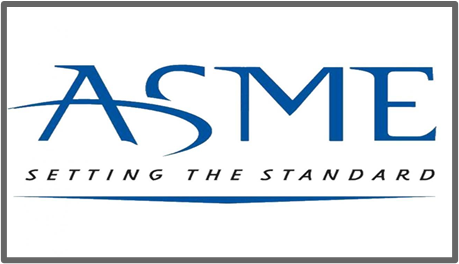 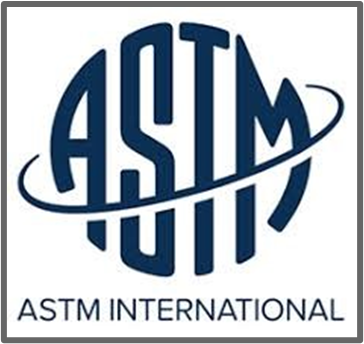 Waterproofing
In our first round of testing it was found that the O-ring on the top part of the AUV was leaking water. 
Install thicker O-ring.
Apply lubricant to improve water resistance.
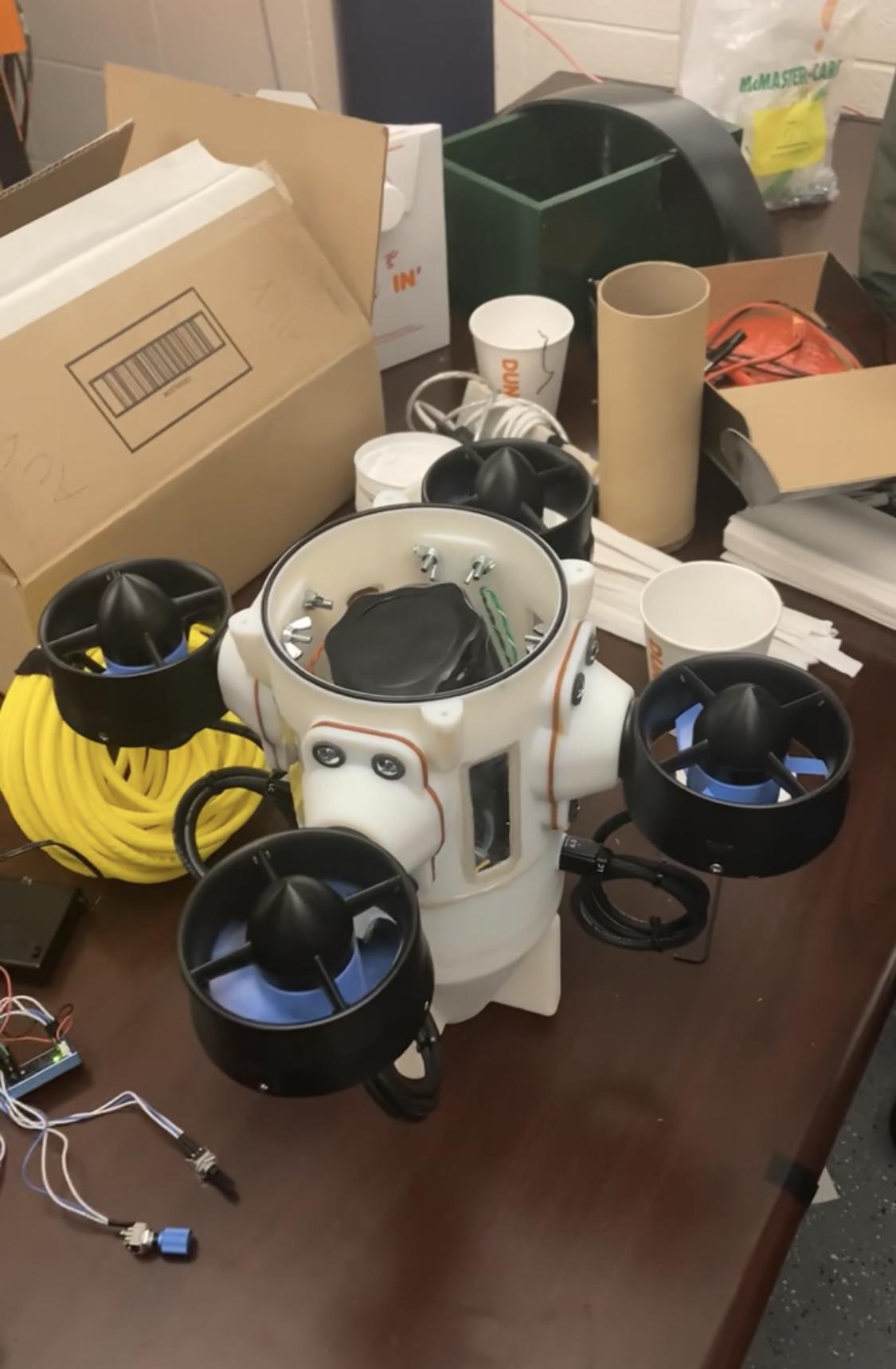 Waterproofing Cont.
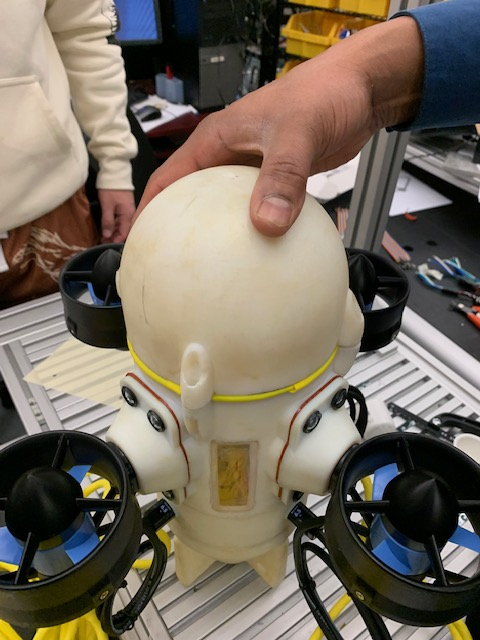 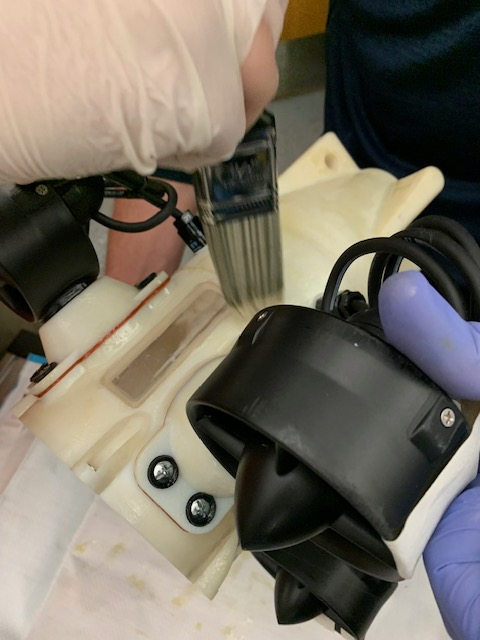 After testing the seal created by balloons worked best for sealing, temporarily
Water found to attack hull, waterproof was coating applied in response
In the process of discovering the most effective gasket solution possible.
Waterproofing Results by Test #
Test 1-5: Original O-Ring Testing
Test 4: Missing Component Caused Infiltration

Test 6: O-Ring w/ Cut-up Latex Balloons

Test 7-11: Latex Sheet w/ O-Ring

Test 12: Multiple Latex Sheets w/o O-Ring
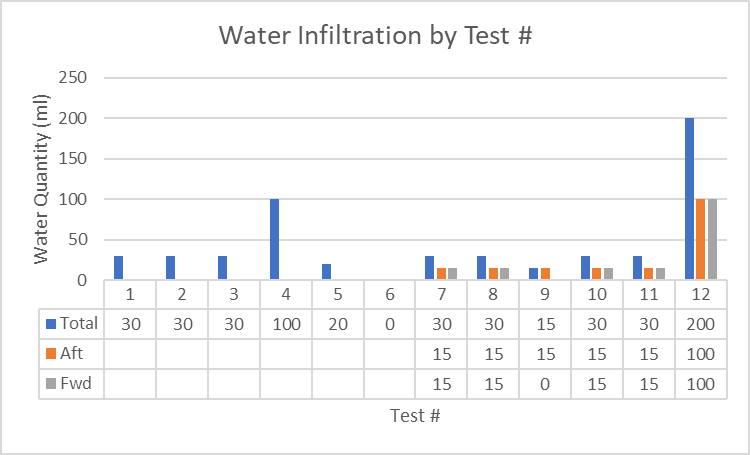 Control System Improvements
Mounted to inside of the AUV in rearmost area

Components will be inside waterproof mounts

Raspberry Pi used to parse commands into motor signals
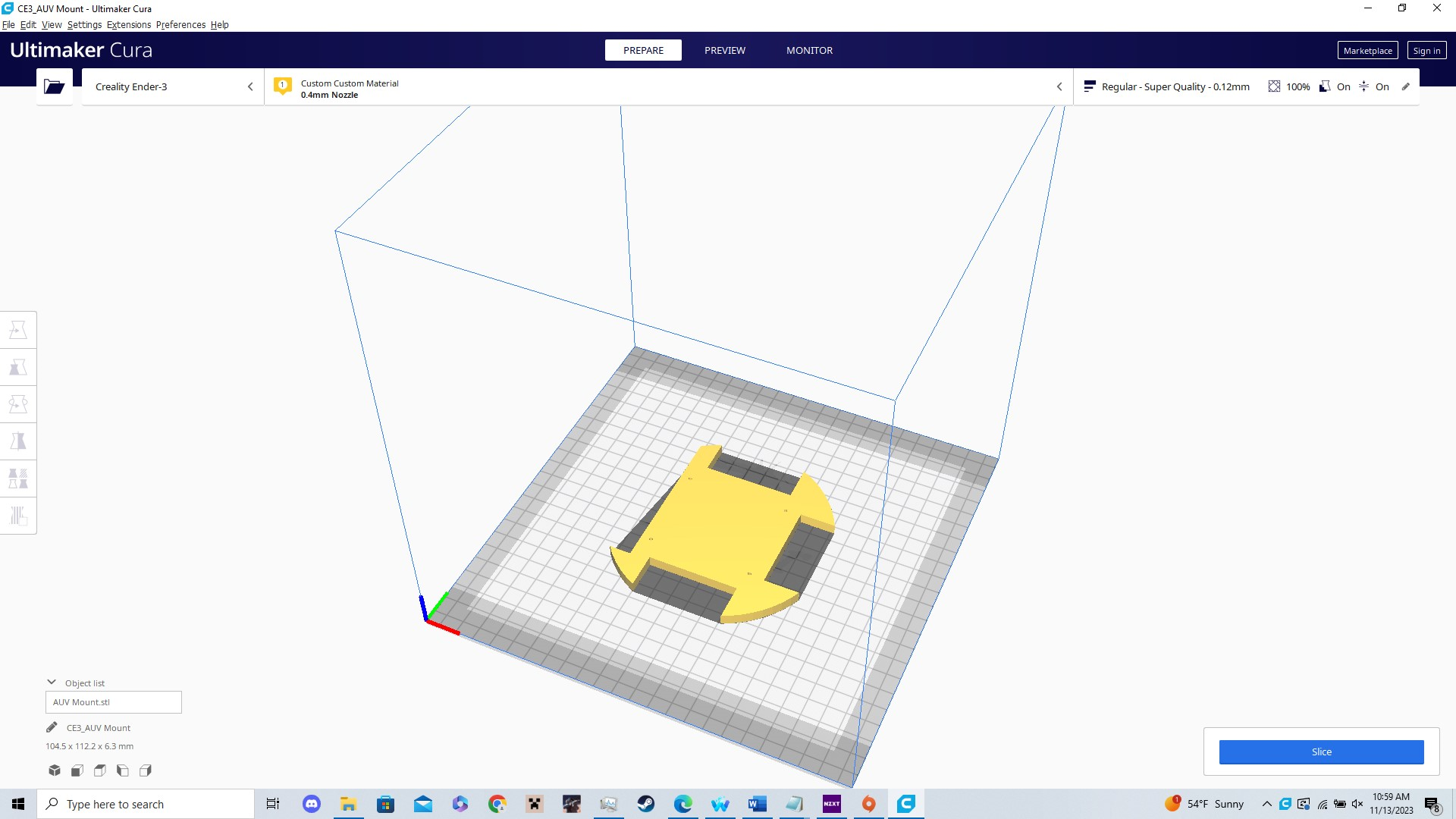 Raspberry Pi Coding
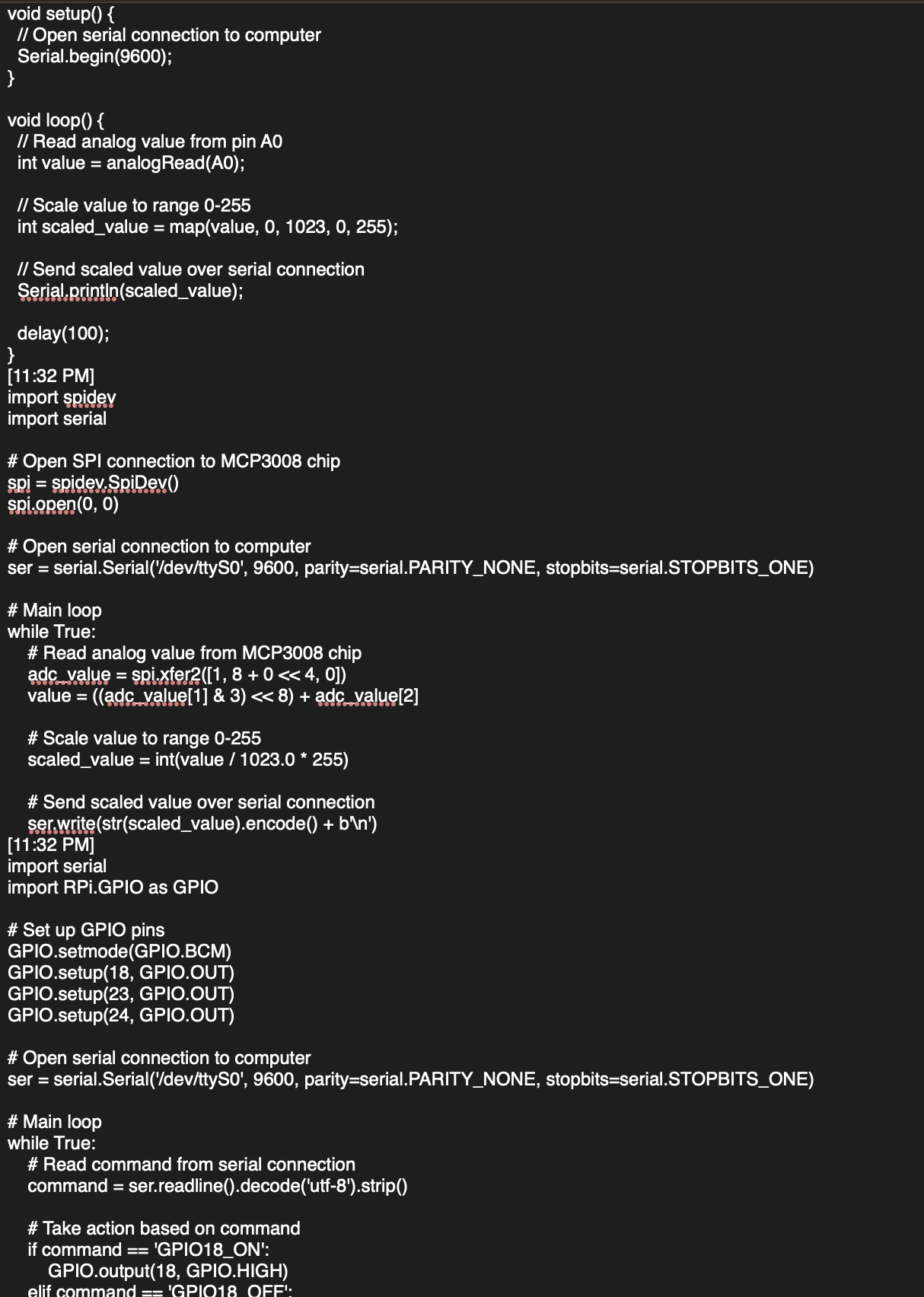 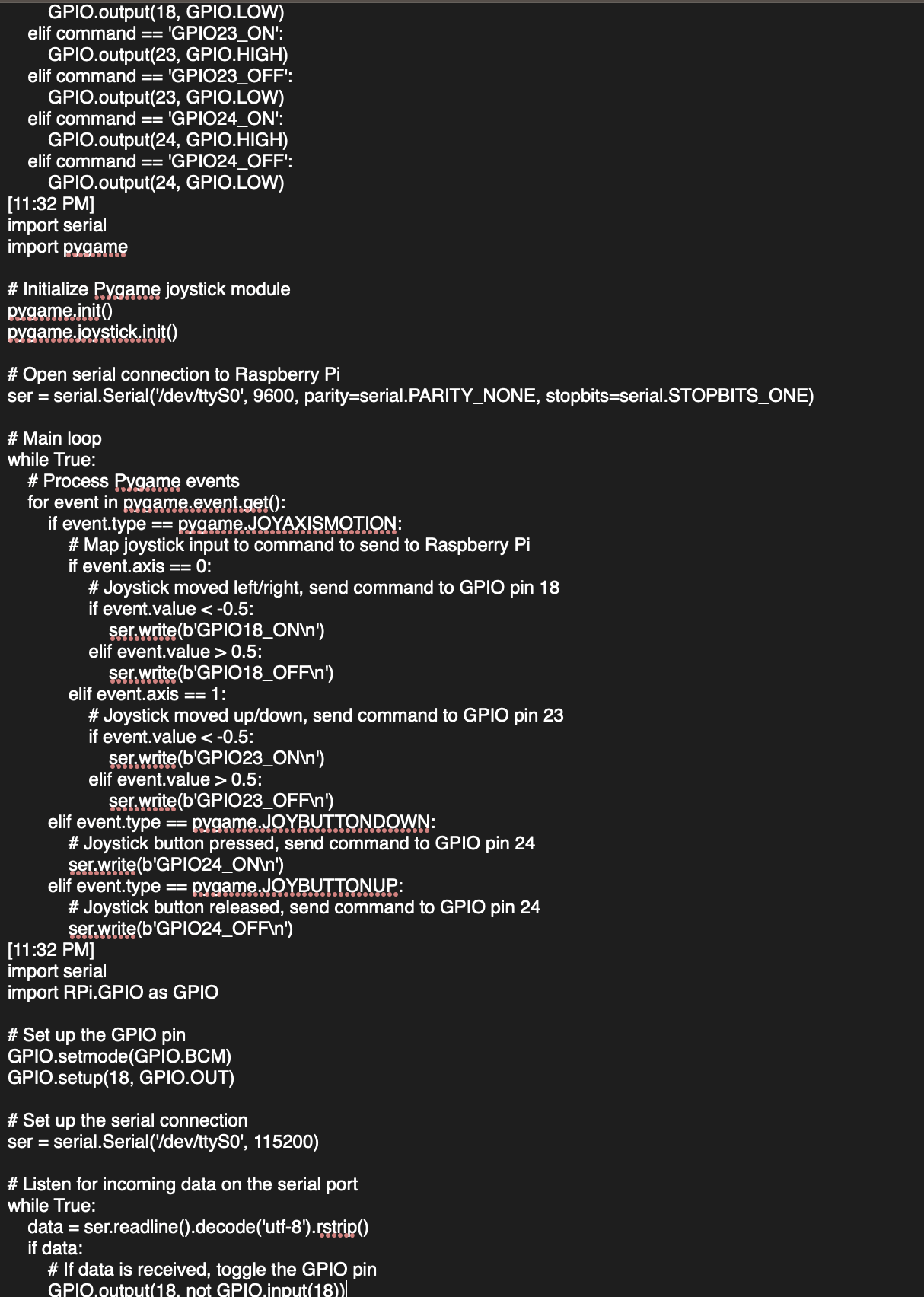 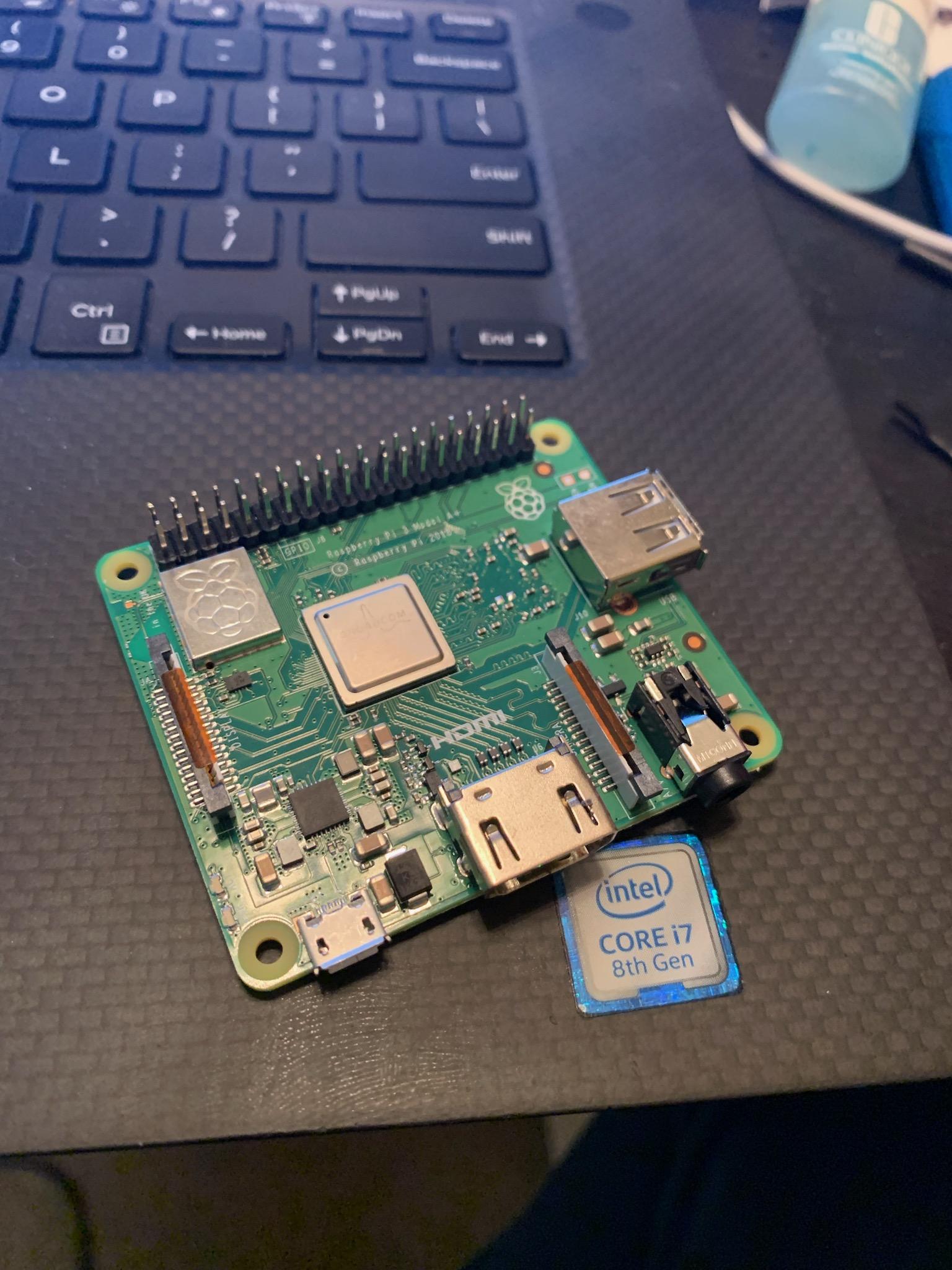 Buoyancy
Add weights to the inside of the UAV to equalize the weight and the buoyancy force.
Move the Center of Mass below the Center of Buoyancy.
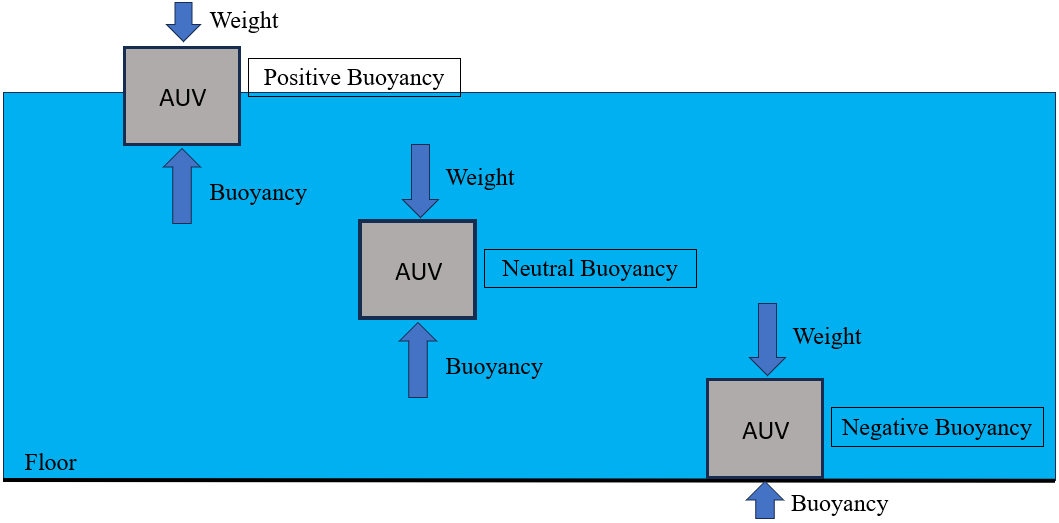 Budget Update
Camera and lighting system purchases
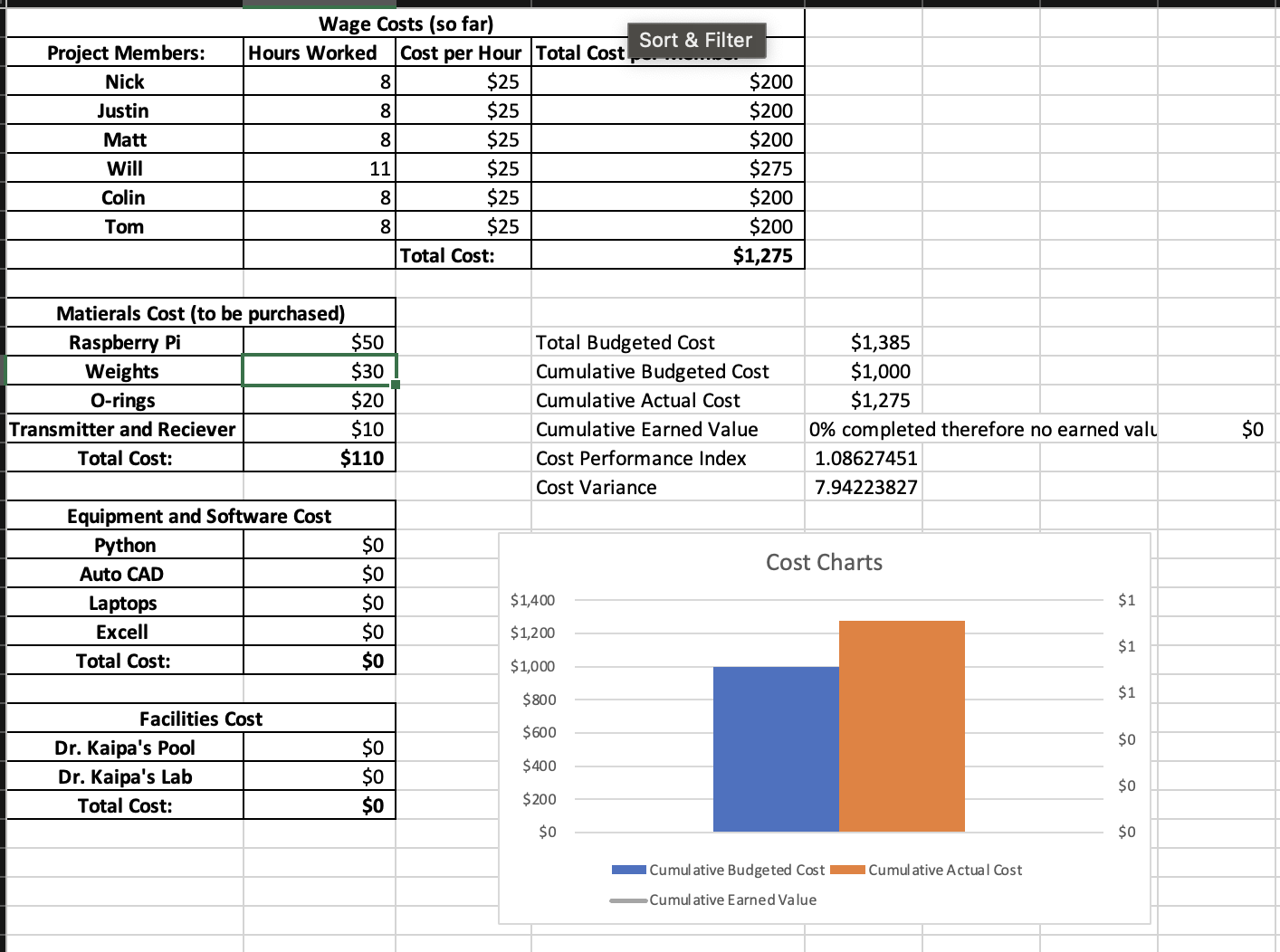 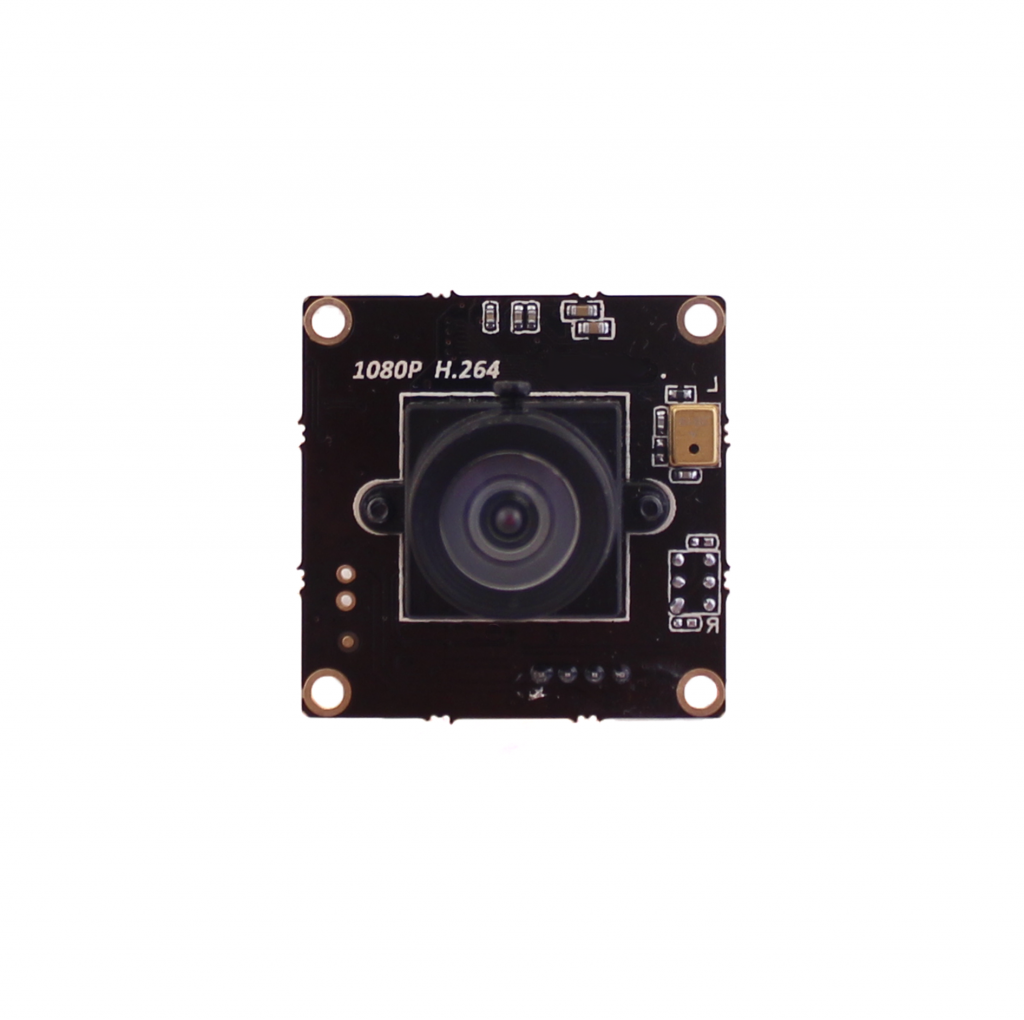 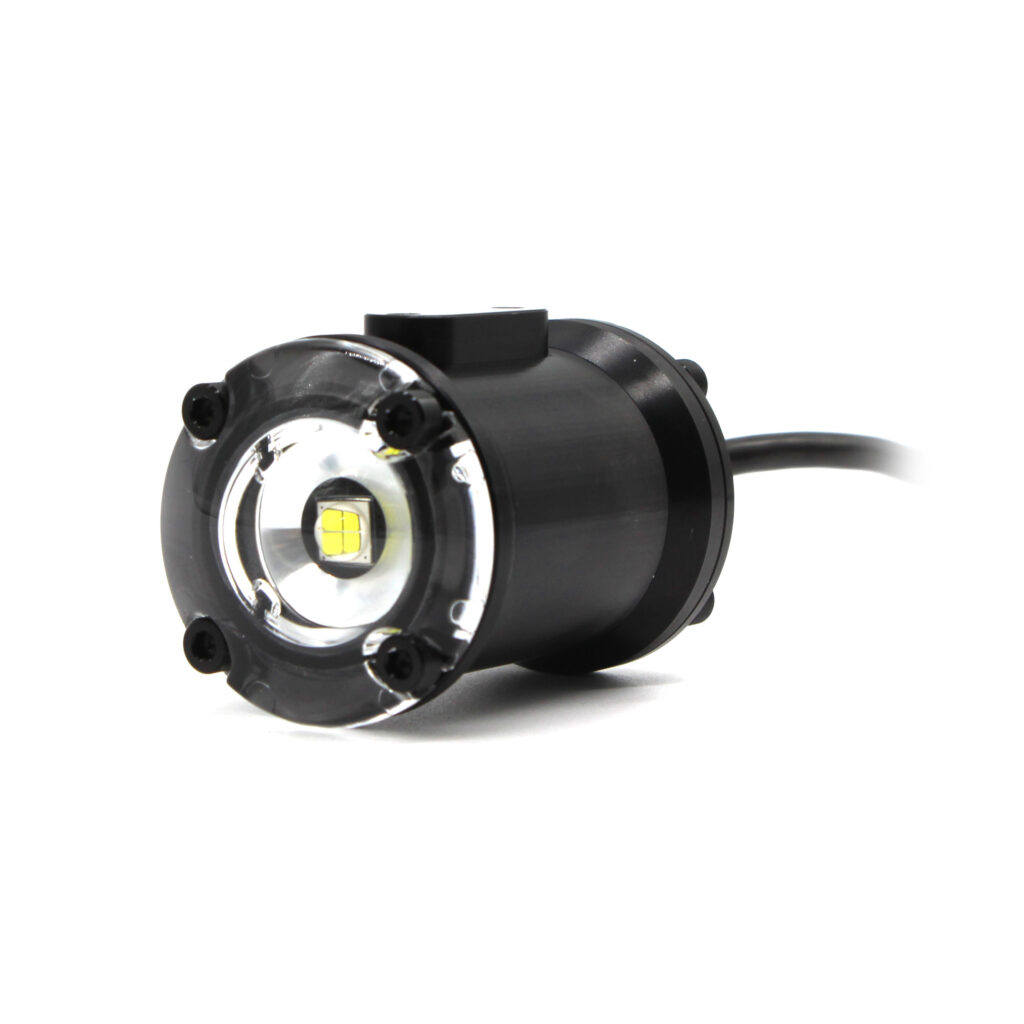 GANTT Chart
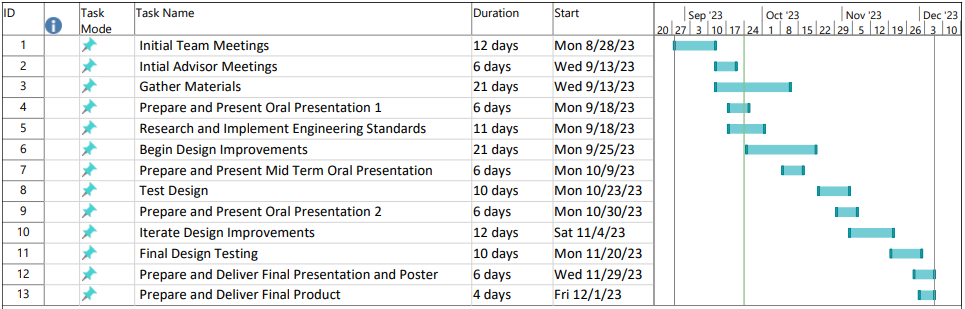